Ethical Issues Relating to the Food Industry
Juwel Rana
Lecturer
Dept. of Nutrition and Food
Engineering, DIU
Recent Incident in Hashem foods Ltd. (Sajeeb Group)
The primary objective of food company leaders?
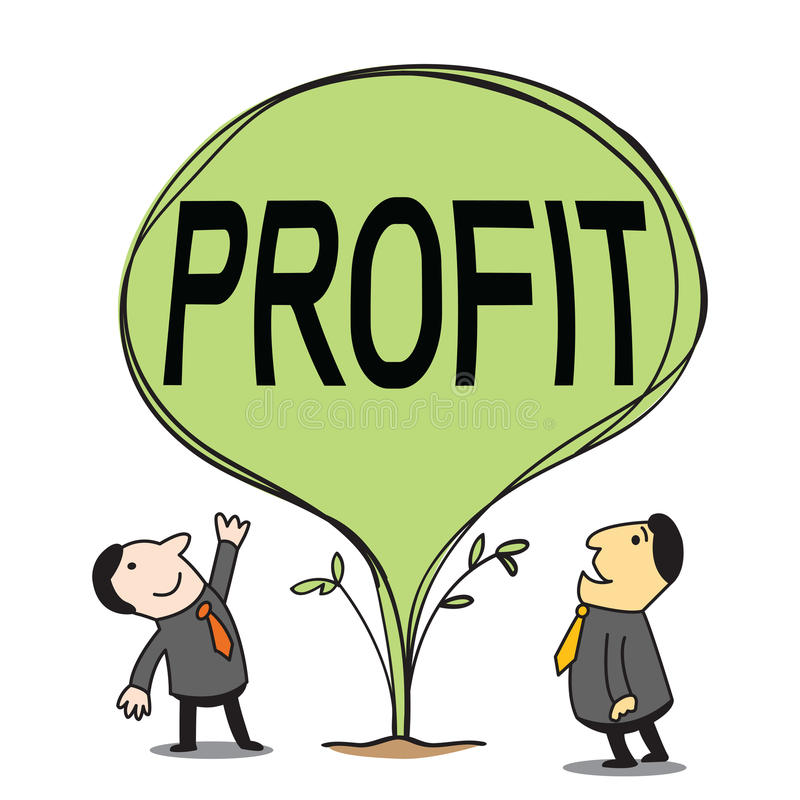 The primary objective of food company leaders will be to turn a profit and there is nothing wrong with making money. 
Moral questions will arise however in the way money is made.????
What is ethical food production?
Ethical food production includes consideration of …………
People (workers’ welfare), 
Consumer (Health and welfare)
the environment (environmental sustainability) and
animals (mainly concerned with animal rights and welfare).
What is ethical food production?
Ethical Issues Relating to the Food Industry
Principles
Methods of Production and Distribution
Marketing Issues
Fair Trade and Trade Justice Issues
Environment
Consumer
Principles
The Principle(Ethical Issues Relating to the Food Industry) is to review all aspects of the food industry, including the conditions in which animals are reared, crops are grown, food is processed and products are marketed. And the relationship among the producers, processors, retailers and consumers also needs to be scrutinized.
Methods of Production and Distribution
The production of food raises a number of issues that need to be considered.
Clearly hygiene, 
quality control, 
health and safety considerations are of great importance. 
The following are among the issues that should be considered: 
Animal welfare. 
Use of child or bonded labour, or employment of illegal immigrants. The International Labour Organisation (ILO) standards provide useful benchmarks in this area.
Cont..
Improper use of pesticides, antibiotics, and other chemicals. 
Misuse of water resources and the consequent impact on local farmers. 
Soil degradation and other environmental damage to the land. 
The sale of imported agricultural products that involves high transport costs and therefore unnecessary carbon emissions. 
Growing genetically modified crops.
Marketing Issues
Marketing ethics (ethics of advertising and promotion) 
Marketing issues are a major ethical concern relating to the food industry.
Does she use this cream?
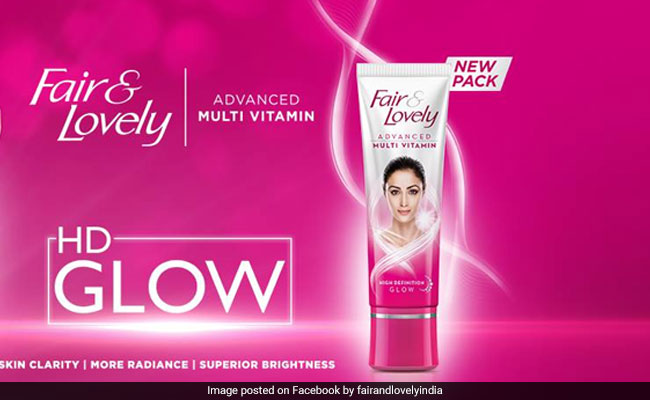 Cont..
Marketing campaigns that leads to excess purchases, could encourage obesity. 

Packaging that leads to excess purchases with implications for obesity. 

Wasteful over-packaging. 

Aggressive marketing campaigns aimed at the vulnerable (e.g. promoting chocolate and other confectionery products to children). 

Inappropriate marketing campaigns (e.g. sports equipment for schools that require the purchase of a large number of confectionery or snack products).
Cont..
Sponsorship that seems aimed at promoting ethically inappropriate food products. (If Sakib-al-hasan ………………….)

Misleading information or failure to label clearly contents that could be of concern.
Does he use this cream?
For Example: Marketing of Breast milk Substitutes
Marketing of breast-milk substitutes in developing countries in accordance with the International Code.
Cont..
Marketing of breast-milk substitutes in developing countries in accordance with the International Code.
Fair Trade and Trade Justice Issues
A sustainable growth strategy indicates having regard to the wider interests of all parties, including owners, lenders, employees, suppliers, customers/clients and the local and wider community. Therefore:
 
 Involvement in the production and sale of fairly traded products that guarantee a fair price to producers in developing countries would be seen as a positive contribution to society.
Con…
However poor practice in relation to developing communities and indications that supermarket chains abuse their buying power to the detriment of farmers would be seen as a negative contribution to society. This may also have resonance with the UK farming community.

 Driving down prices for the consumer may be ethically inappropriate if it is the result of the abuse of market power. For example, it might benefit rich consumers, normally in developed countries, whilst giving poor farmers an inadequate reward for their labour.

Respect for trade justice issues and avoidance of lobbying activity that disadvantagespoor producers and countries.
Environmental Issues
Environment
Companies should be encouraged to treat the environment with respect. This may include: 
The adoption of and compliance with a robust environmental policy.
A clear policy to limit and evaluate the use of antibiotics, pesticides and herbicides.
A responsible approach to the use of genetically modified food. 
Policies to reduce the company’s carbon emissions, and evidence of their efficacy.
This could involve giving preference to locally grown produce, and a policy of reducing sales of imported or out of season foodstuffs.
Continu…
Policies that support bio-diversity (e.g. evidence of respect for living organisms).
 
 Avoidance of bad practice (e.g. the destruction of original forests to make way for food plantations).
 
Respect for traditional land tenure practices and the rights of small farmers.

 Awareness of the problems of producing unwanted foodstuffs and consequent waste products.
Consumer
The most common substantive consumer concerns that are mentioned by European consumers focus on seven ethical issues. These include 
the safety of food (e.g., the use of hormones and antibiotics in animal feed), 
the quality of the food,
 the healthiness of the food, 
issues relating to animal welfare (with criteria like the five freedoms or transport of animals and slaughtering, import/export of animals and animal products, and local versus trans-local production), 
the impact of food production on the quality of the landscape,
 the environmental effects of food production, and 
the fair treatment of farmers (implying good working conditions both in the developed and developing world).
FOOD ETHICS IN PRACTICE
Making ethical decision-making a standard practice in the food sector – for business, government and civil society
Thank you..